Peel kartotek `23
Senzie.no
Konsultasjon
Planlegging
Utførelse
Vedlikehold
Senzie.no
/ 2
Forbehandling
Forbehandling øker effekt av behandling (redusert str. corneum)
Reduserer risikoen for komplikasjoner ved behandling
Forkorter tilhelningen av huden (reduserer «nedetid»)
Utelukker evt. allergier
Hindrer PIH
Det anbefales å forbehandle huden 2 til 4 uker før behandling
Rosacea, fitzpatric 3 – 6, melasma
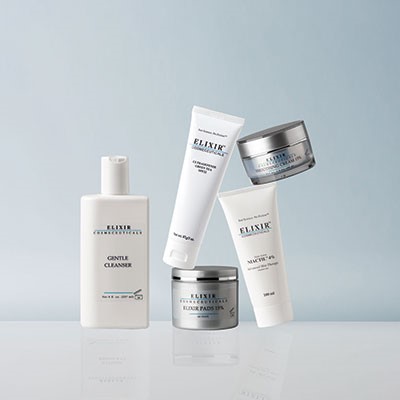 Senzie.no
/ 3
Etterbehandling
Unngå soleksponering 
Unngå aktive ingredienser i nedetiden
Solkrem!
Ikke plukke på evt. flass                 
Gi huden fuktighet

Vent 24 timer med hard trening
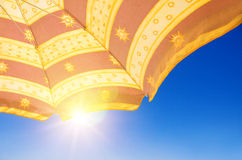 Senzie.no
/ 4
Peelkartotek 23
Mandelage 
Bio-C 
Lightening 
   Meline
   Dr. Gross Universal peel
   Dr. Gross Retinol peel 
   Dermalogica Advanced PRO peel
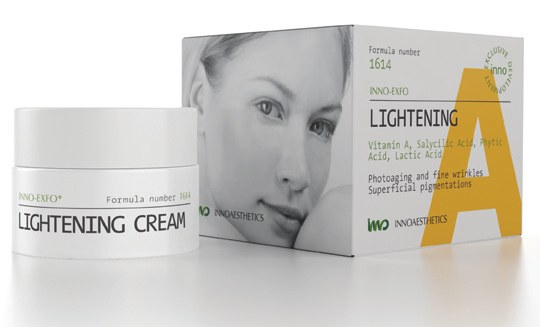 Senzie.no
/ 5
Mandelage
Mandel Syre                   45 %
Vitamin A 		                 1%
Lipoic Ac.		                     5%

pH<2
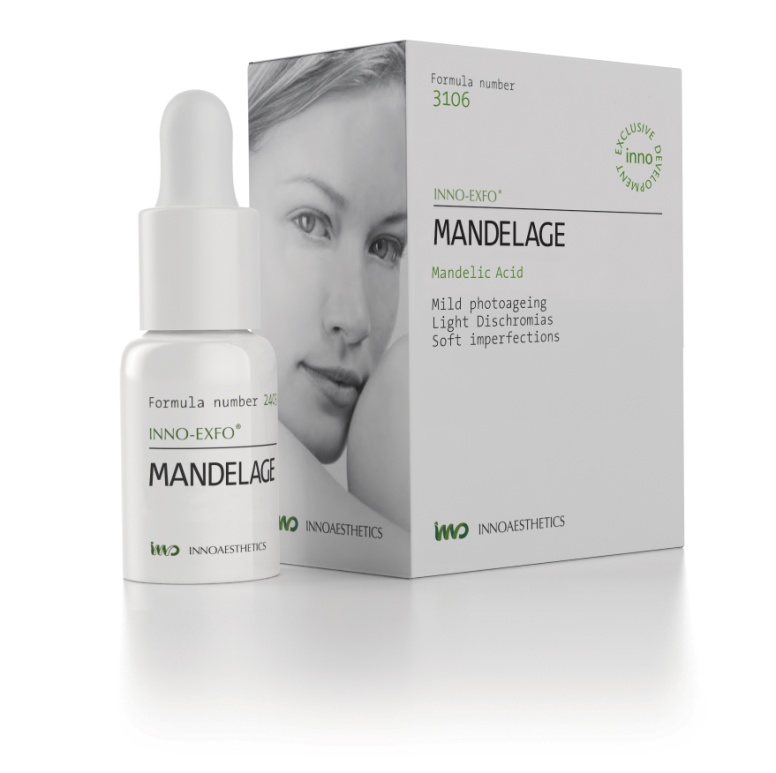 / 6
Senzie.no
Indikasjoner
Rosacea
Tidlig aldret hud
Lette pigmentutfordringer
Akne
Inflammasjon
Senzie.no
/ 7
Mandelage Protokoll
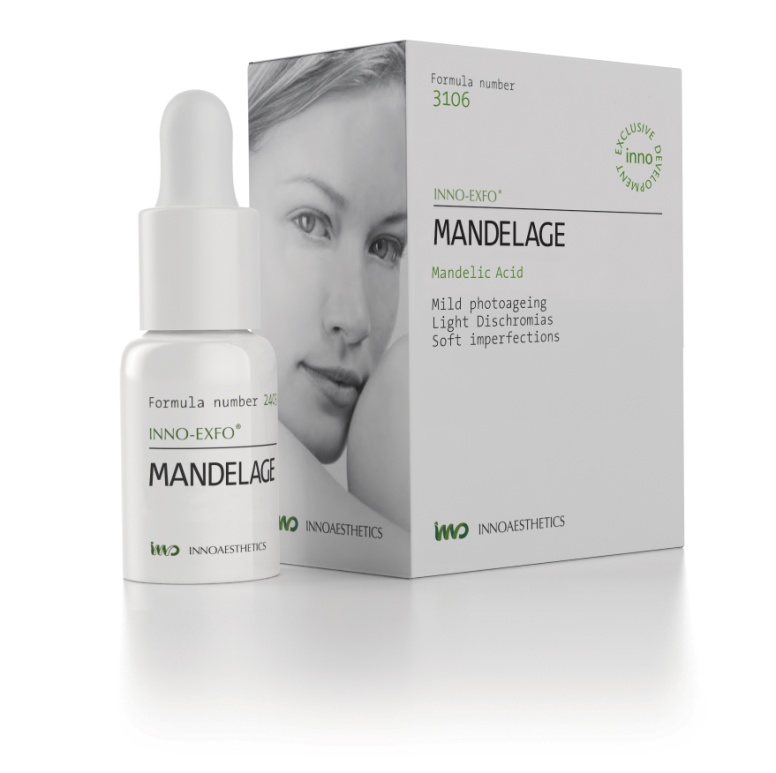 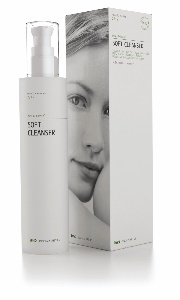 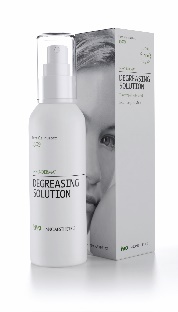 Mål 2 ml av Inno-Exfo MANDELAGE i en ren bolle
Rens ansikt med Inno-Derma SOFT / DEEP CLEANSER.
Avfett med  Inno-Derma DEGREASING
Påfør med q tips og la virke i 5 til 10 min. avhengige av huden.
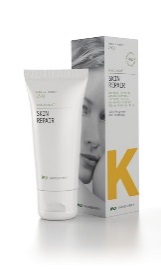 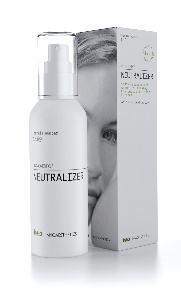 Vask av med vann. Rens med soft cleanser
Påfør Inno-Derma SKIN REPAIR og SPF
Mandelage Session Protocol
Forbehandling
Bruk Inno-Derma Age Rescue eller B-Purifier avhengige av hva du skal behandle i 21 til 30 dager før behandlingen.
Stopp bruken 48 timer før peeling.

Peel:
1. Syklus: Ukentlig i 4-6 uker.
2. Syklus: Hver 15. dag 2-4 beh.

Etterbehandling: 
Start med Inno-Derma 24H Age Rescue C eller B-Purifier Cream igjen avhengige av beh. 24 timer etter peel og i mellom behandlingene.
Fortsett på hudprogram 8-12 uker etter siste behandling.

Peel Maintenance: En behandling annenhver måned.
Inno-Exfo Bio C
Lactobionisk syre   	 	25.0%
Mandelsyre		      	   10.0%
Melkesyre		       	   10.0%
Glykolsyre		      	      5.0%    	      
 

pH < 1
Ascorbinsyre (Vit.C) 	15.0%
Hyaluronsyre 	 	1.0%
Vitamin A			 1.0%
	      
 
pH < 3
/ 10
Senzie.no
Indikasjoner
Solskadet hud
Forebygge solskade
Generell hudhelse
Lette pigmentutfordringer
Vedlikeholdsbehandling
Røykere
Senzie.no
/ 11
Bio C Protokoll
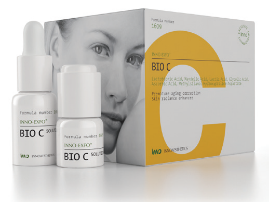 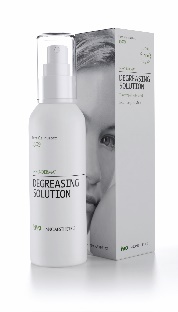 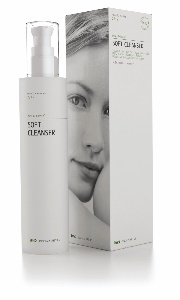 Mål 2 ml av Inno-Exfo BIO C Step 1 i en ren bolle
Rens ansikt med Inno-Derma SOFT CLEANSER.
Avfett med Inno-Derma DEGREASING
Påfør peel med pensel og la virke  5 to 10 min avhengige av huden. Vær forsiktig med atopisk og veldig sensitiv hud.
Rens av med vann, påfør på tørr hud Inno- Exfo BIO C  Step 2. Masser godt inn til alt produktet er trukket inn.
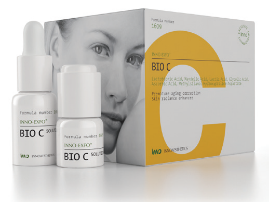 Påfør Inno - Derma Skin repair og SPF
Bio C Session Protokoll
Forbehandling:
Bruk Inno-Derma Age Rescue C  21-30 dager før behandlingen.
Stopp bruken av Inno-Derma Cream 24H 48 timer før peeling.

Peel:
1. Syklus: Ukentlig i 5 uker.
2. Syklus: Hver 15. dag i 2 beh.

Etterbehandling: 
Start med Inno-Derma 24H Age Rescue  igjen etter 24 timer etter peelingen og mellom behandlingene.
Fortsett i 8-12 uker etter siste behandling.

Peel Maintenance: En peel hver 2. eller 3. måned.
Inno-Exfo Lightening
Vitamin A		       5%
Salisylsyre		10 %
Melkesyre		10%
Phytic syre		1 %
Kojic syre		      5%
Arbutin		      5%

pH<2
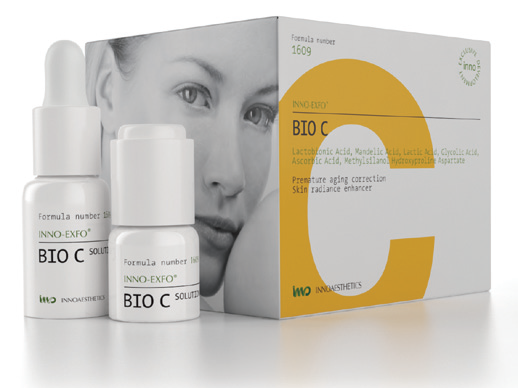 Indikasjoner
Akne
Fet hud
Hyperpigmentering
Agemanagment
Senzie.no
/ 15
Lightening protokoll
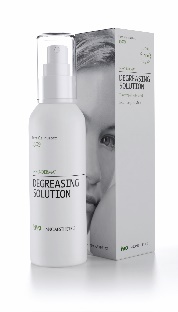 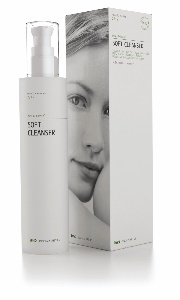 Rens med Inno-Derma SOFT  CLEANSER.
Avfett med Inno-Derma DEGREASING
Bruk ca. 4-5gr. av Inno-Exfo LIGHTENING  med spatel.
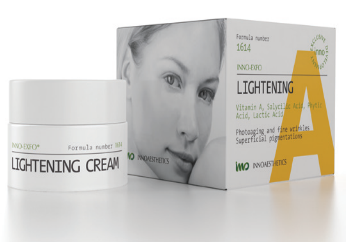 Påfør et tynt lag på områder som skal behandles eller  i hele ansiktet
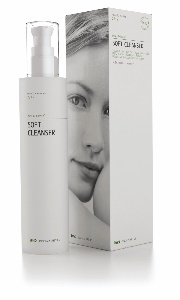 Påfør Inno-Derma SKIN REPAIR og SPF
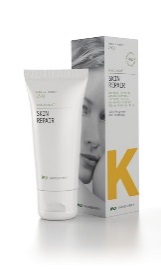 Rens med Inno-Derma  SOFT eller DEEP CLEANSER
La Inno-Exfo LIGHTENING virke i  15 min. Til 4timer ut i fra indikasjon og hudtype.
Lightening Session Protokoll
Forbehandling
Buk Inno-Derma Cream 21 til 30 dager før behandling.
Stopp bruken av Inno-Derma Cream 24H 48 timer før peeling.

Peel:
1. Syklus: 1 x per måned 2-3beh.

Post-Peel: 
        Inno-Derma Cream  24 timer etter behandling.
Fortsett i 8-12 uker etter siste behandling.

Peel Maintenance: Hver 6. måned eller 1 x per år.
ME line: Caucasian skin
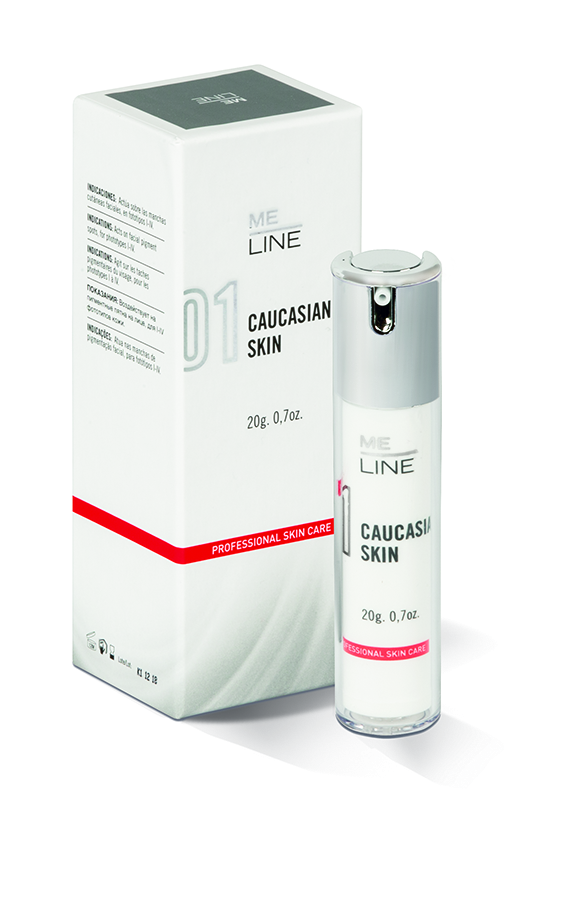 Senzie.no
/ 18
ME line: Etnic skin
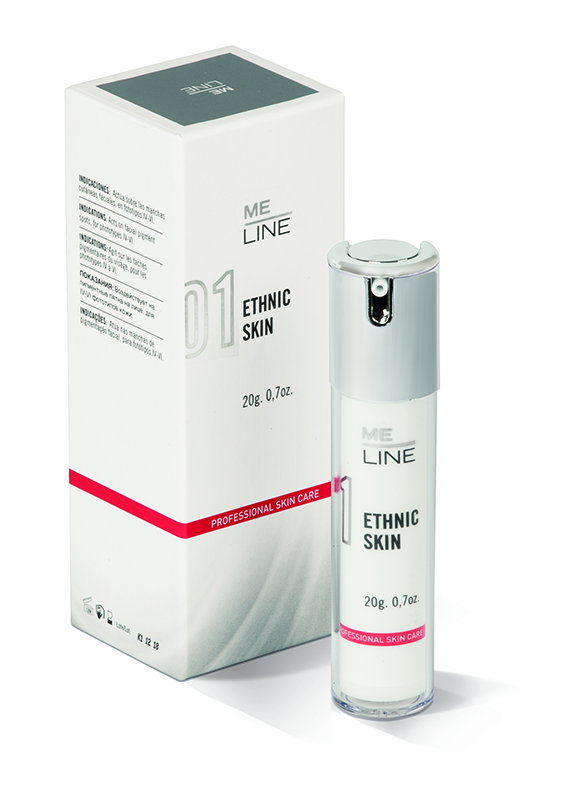 Senzie.no
/ 19
Indikasjoner
Melasma
PiH
Solare lentiginer
Ujevn tekstur
Lett akne
Senzie.no
/ 20
Meline protokoll
Rens ansikt med 
Tilpasset rens
Påfør steg 1 Meline Prep.
La virke i 2 – 3 minutter.
Påfør steg Meline Caucation / Etnic
La virke 15 – 45 min.
Vask av med Soft Cleanser
Påfør krem etter hudtilstand og solkrem
Dr. Gross Universal peel
Steg 1:

Glykolsyre
Melkesyre
Malicsyre
Sitrussyre
Salicylsyre
Steg 2:

Grønn te
Natriumbikarbonat
Steg 3:

Grønn te
/ 22
Senzie.no
Indikasjoner
Age managment
Ujevn tekstur
Pigment 
Fet hud 
Akne
Fresh up
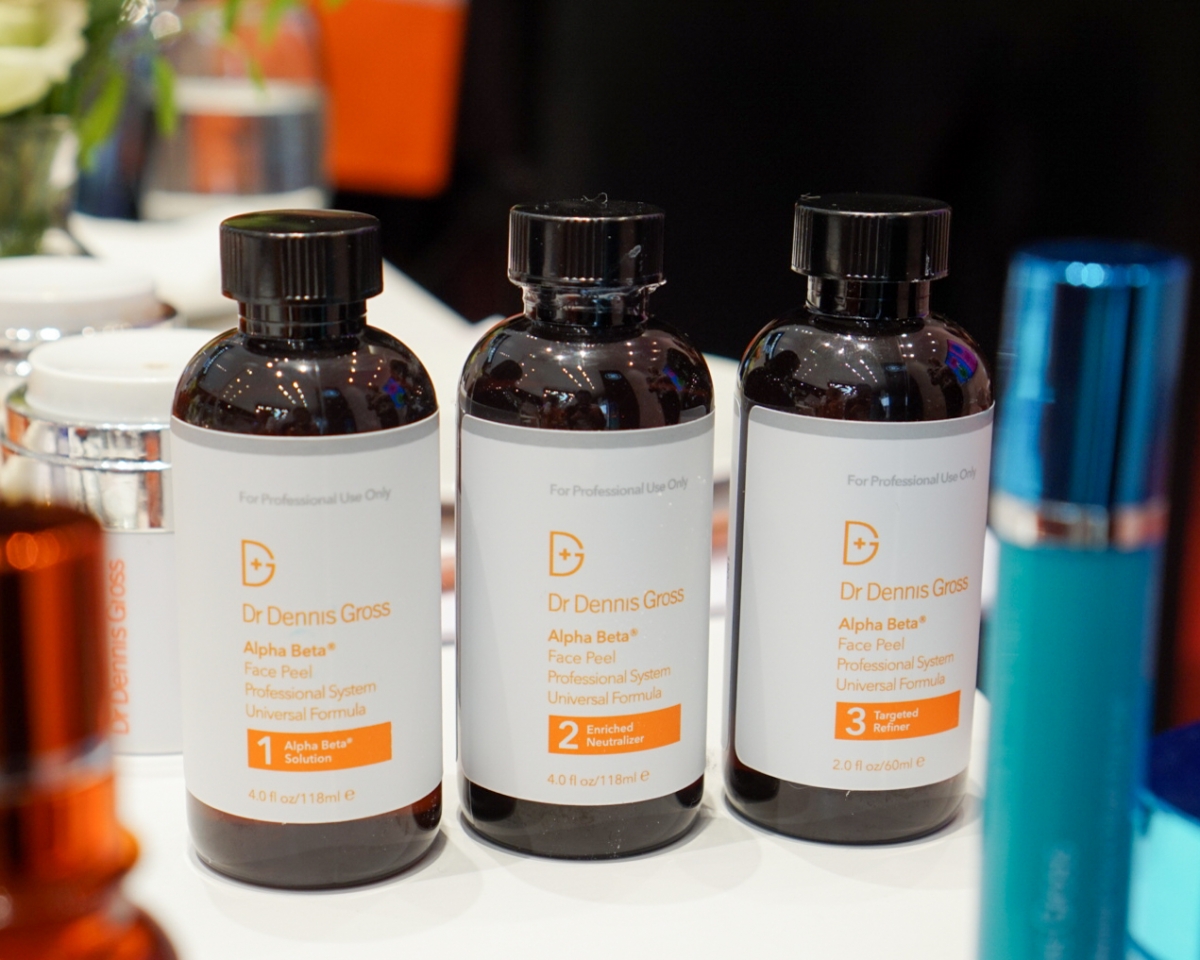 Senzie.no
/ 23
Universal peel protokoll
Rens ansikt med 
Alpha beta cleanser
Påfør steg 1 med bomullsballer
Virketid: maks 3 minutter
Påfør steg 2 (nøytraliserer) på de samme områdene som steg 1
Påfør steg 3 (Green tea) på de samme områdene som steg 1 og 2
Påfør krem etter hudtilstand og solkrem
Dr. Gross Retinol peel
Steg 1:

Mandelsyre
Pyrodruvosyre
Melkesyre                                          
Sitronsyre                                                 
Salicylsyre
Steg 2:

Reservatrol
Bisobolol
Tocopherol
Retinol
Steg 3:

Hyaloronsyre
Fosfolipider
/ 25
Senzie.no
Indikasjoner
Age managment
Ujevn tekstur
Pigment
Fresh up
Akne 
Arr
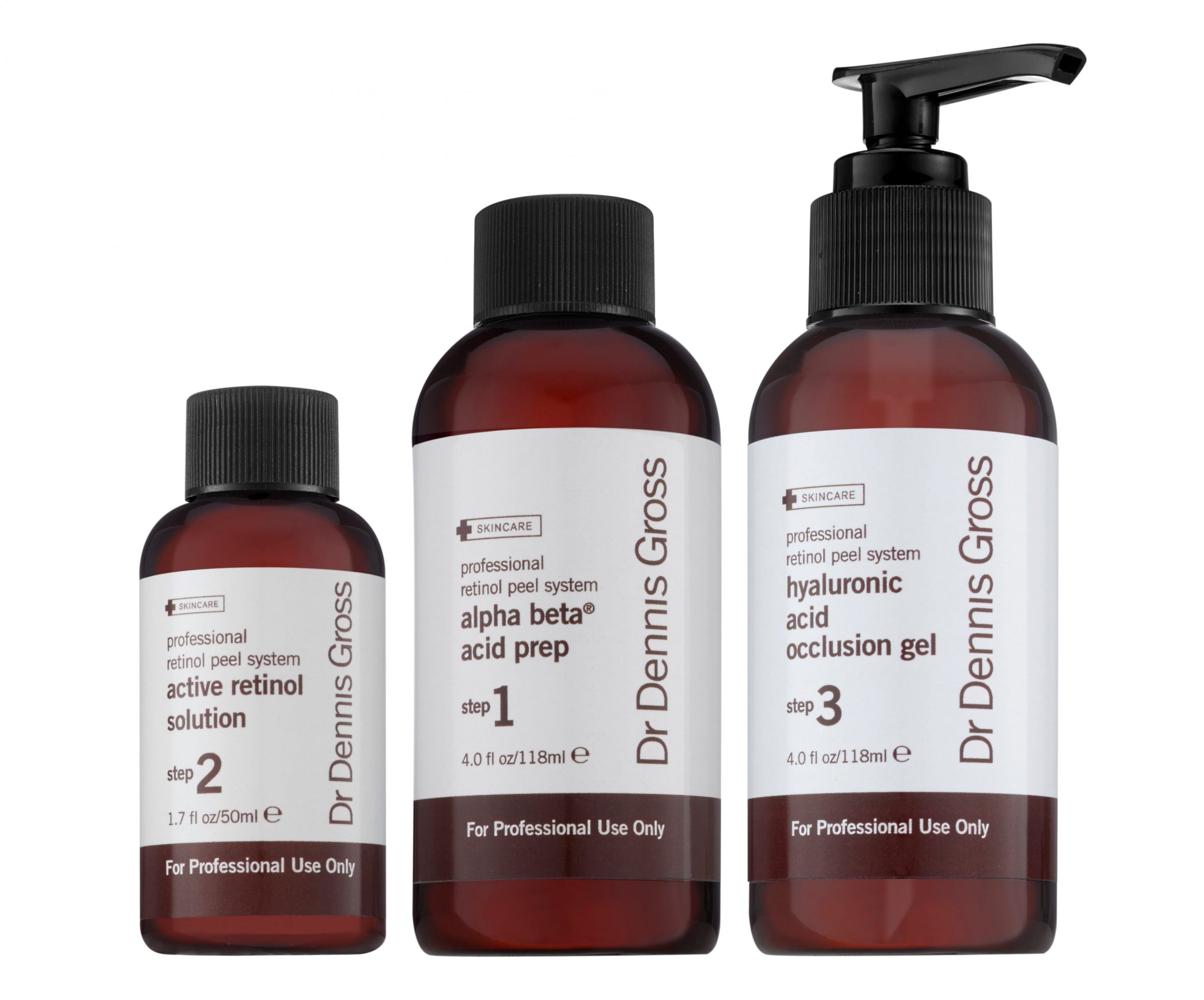 Senzie.no
/ 26
Retinol peel protokoll
Rens ansikt med tilpasset rens
Påfør Steg 1 med bomullsballer.
Maks 3 runder
Påfør Steg 2 med store  q-tips.
Gjenta evt. 3 runder
Påfør Steg 3 med hendene
(hansker)
Påfør krem etter hudtilstand og solkrem
Dermalogica PRO power peel
Advanced renewal peel:

Glykolsyre 30%
Fytinsyre
Opuntia Ficus-Indica (fikenkaktus)
Powerclear peel:

Salisylsyre 2%
Mandelsyre 10%
Eplesyre 15%
(niacinamide)
Pro power eye peel:

Plantebaserte AHA syrer fra:
Drue
Appelsin
Sitron
/ 28
Senzie.no
Råd for suksess
Selekt pasientene og gi dem rette forventninger
Velg rett type peel, bli kjent med hovedvirkningene
Bedre å underbehandle og bruke lengre tid
Ikke underslå rekonvalesens perioden
Økt peel styrke gir mye mindre sikkerhetsmarginer
Obs Fitzpatrick 3-6
Kjemisk peel vil ikke forandre porestørrelse, kan iblant øke den…
Dr. Bjørn Tvedt
Senzie.no
/ 29
Takk formeg